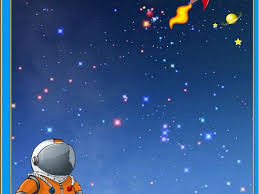 Викторина
12 апреля День Космонавтики
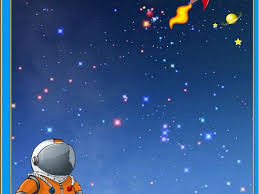 1. Как называется космический аппарат, на котором был осуществлен первый полет человека в космос?
Юг
Север
Восток
Чтобы перейти следующему слайду, нажмите ПРОБЕЛ
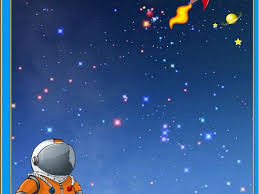 2. В каком году был запущен первый искусственный спутник Земли?
4 октября 1957 года
4 ноября 1957 года
4 декабря 1957 года
Чтобы перейти следующему слайду, нажмите ПРОБЕЛ
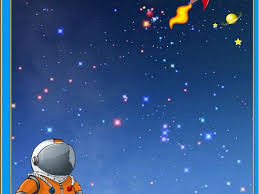 3. Кто из женщин первой вышла в открытый космос?
Светлана Савицкая
Валентина Терешкова
Ирина Соловьёва
Чтобы перейти следующему слайду, нажмите ПРОБЕЛ
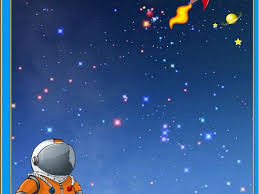 4. Когда был совершён первый в истории человечества полёт в космос?
12 марта 1961 года
22 марта 1961 года
Север
12 апреля 1961 года
Чтобы перейти следующему слайду, нажмите ПРОБЕЛ
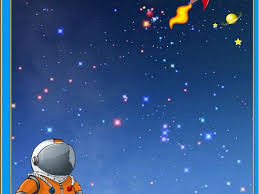 5. Кто первым из друзей наших меньших побывал в космосе и как его звали?
Собака Стрелка
12 марта 1961 года
Собака Лайка
Собака Белка
Чтобы перейти следующему слайду, нажмите ПРОБЕЛ
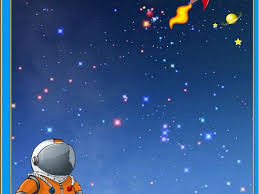 6. Кто был первым космонавтом?
Константин Циолковский
Сергей Королёв
Юрий Гагарин